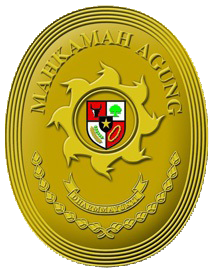 E-COURT FITUR UPAYA HUKUM BANDING SECARA ELEKTRONIK 
BERDASARKAN SK KMA NO. 271/KMA/SK/XII/2019
TENTANG PETUNJUK TEKNIS ADMINISTRASI PERKARA DAN PERSIDANGAN DI PENGADILAN TINGKAT BANDING, KASASI DAN PENINJAUAN KEMBALI SECARA ELEKTRONIK
Pendahuluan
Pengajuan Upaya Hukum Banding pada Pengadilan Tingkat Pertama melalui Aplikasi e-Court sesuai dengan Surat Keputusan Ketua Mahkamah Agung Nomor 271/KMA/SK/XII/2019 tentang Petunjuk Teknis Administrasi Perkara dan Persidangan di Pengadilan Tingkat Banding, Kasasi dan Peninjauan Kembali Secara Elektronik
Aplikasi Saat Ini
SIPP 
Tingkat Pertama
SIPP Tingkat Banding
Aplikasi Administrasi Perkara Tingkat Pertama
Sistem Komunikasi Data dua arah antara Aplikasi Administrasi Perkara dengan Pengguna Layanan
e-Court
Aplikasi Administrasi Perkara Tingkat Banding
Fitur Yang Dikembangkan Pada Aplikasi e-Court
OTOMATISASI PENYAMPAIAN (NOTIFIKASI) MEMORI DAN KONTRA MEMORI SECARA ELEKTRONIK
NOTIFIKASI BATAS WAKTU PENGAJUAN UPAYA HUKUM BANDING (14 HARI KERJA)
INZAGE SECARA ELEKTRONIK
PENDAFTARAN UPAYA HUKUM BANDING 
 (e-Filling)
e-Payment Biaya Banding (Virtual Account)
e-SKUM dan e-Payment Pendaftaran
OTOMATISASI PENGIRIMAN BERKAS BANDING SECARA ELEKTRONIK
e-Summon
Fitur Yang Dikembangkan Pada Aplikasi SIPP & SIPP Banding
SIPP TINGKAT PERTAMA
SINKRONISASI
Penerimaan Berkas dari Aplikasi e-Court dan Pemeriksaan Berkas secara Elektronik
SIPP
 BANDING
Notifikasi dan Verifikasi Pendaftaran Upaya Hukum Banding Secara Elektronik
Notifikasi dan Verifikasi Pendaftaran Upaya Hukum Banding Secara Elektronik
Notifikasi dan Verifikasi Cabut Banding Secara Elektronik
Integrasi Data Pihak dan Kuasa Hukum antara Aplikasi SIPP dengan 
e-Court
Penandatanganan Salinan Putusan secara Elektronik (e-Sign) oleh Panitera
Verifikasi Berkas Putusan oleh Majelis Hakim
Komunikasi data 3 arah (e-Court, SIPP dan SIPP Banding)
Transfer Data ke e-Court menggunakan API
Syarat Pengajuan Upaya Hukum Banding Secara Elektronik
Pemohon yang dapat mengajukan Upaya Hukum Banding secara elektronik adalah pengguna terdaftar atau pengguna lain yang :
Sejak tingkat pertama beracara secara elektronik
Semua pihak berperkara wajib menyetujui e-Litigasi
Wajib memiliki Salinan Putusan elektronik yang diunduh dari Aplikasi e-Court
Pemohon mengajukan Upaya Hukum Banding secara elektronik dalam tenggang waktu sesuai ketentuan dan peraturan yang berlaku
Kewenangan Pengguna (Internal) Pengadilan Tingkat Pertama
Penambahan Kewenangan Pengguna (Internal) Pengadilan Tingkat Banding
Apa yang baru di Aplikasi e-Court?
Dengan adanya penambahan fitur e-Court Upaya Hukum Banding, terdapat penyesuaian sistem e-Court di Tingkat Pertama :
Penambahan kelengkapan data pihak pada Aplikasi e-Court
1
Pengisian referensi data hari libur daerah (untuk hari libur nasional diisi secara otomatis oleh sistem)
2
Notifikasi via email dan Aplikasi e-Court perihal belum melewati masa pengajuan permohonan Upaya Hukum Banding (14 hari kerja)
3
3
Memastikan kesesuaian data pihak antara Aplikasi e-Court dengan Aplikasi SIPP sesuai dengan surat gugatan yang diunggah
4
4
Penambahan fitur FAQ
5
5
Alur Proses Pendaftaran e-Court Upaya Hukum Banding
Matur sembah nuwun
Yogyakarta, 12 Agustus 2020